2. Phase Info Winfo
Am 13.12.2021

Fachschaft Wirtschaft
Fakultät für Wirtschaftswissenschaften
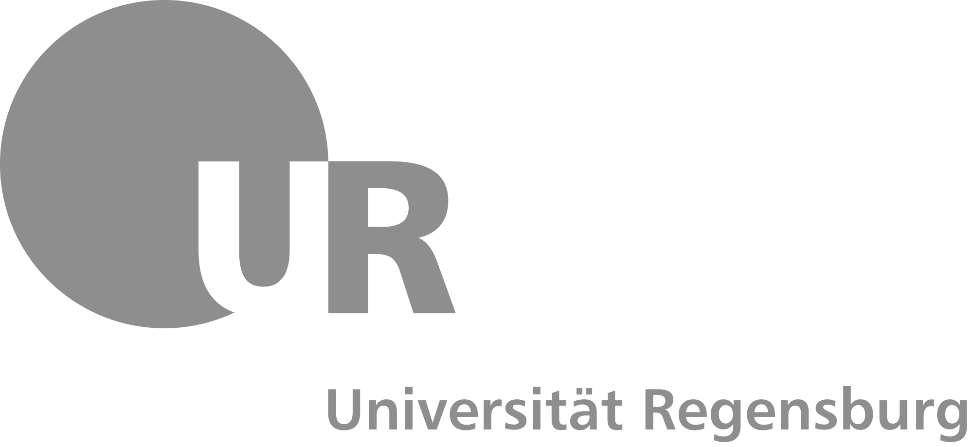 Agenda
Fachschaft

Allgemeines

Die zweite Phase Winfo

Ausland
Über uns:
DIE FACHSCHAFT WIRTSCHAFT
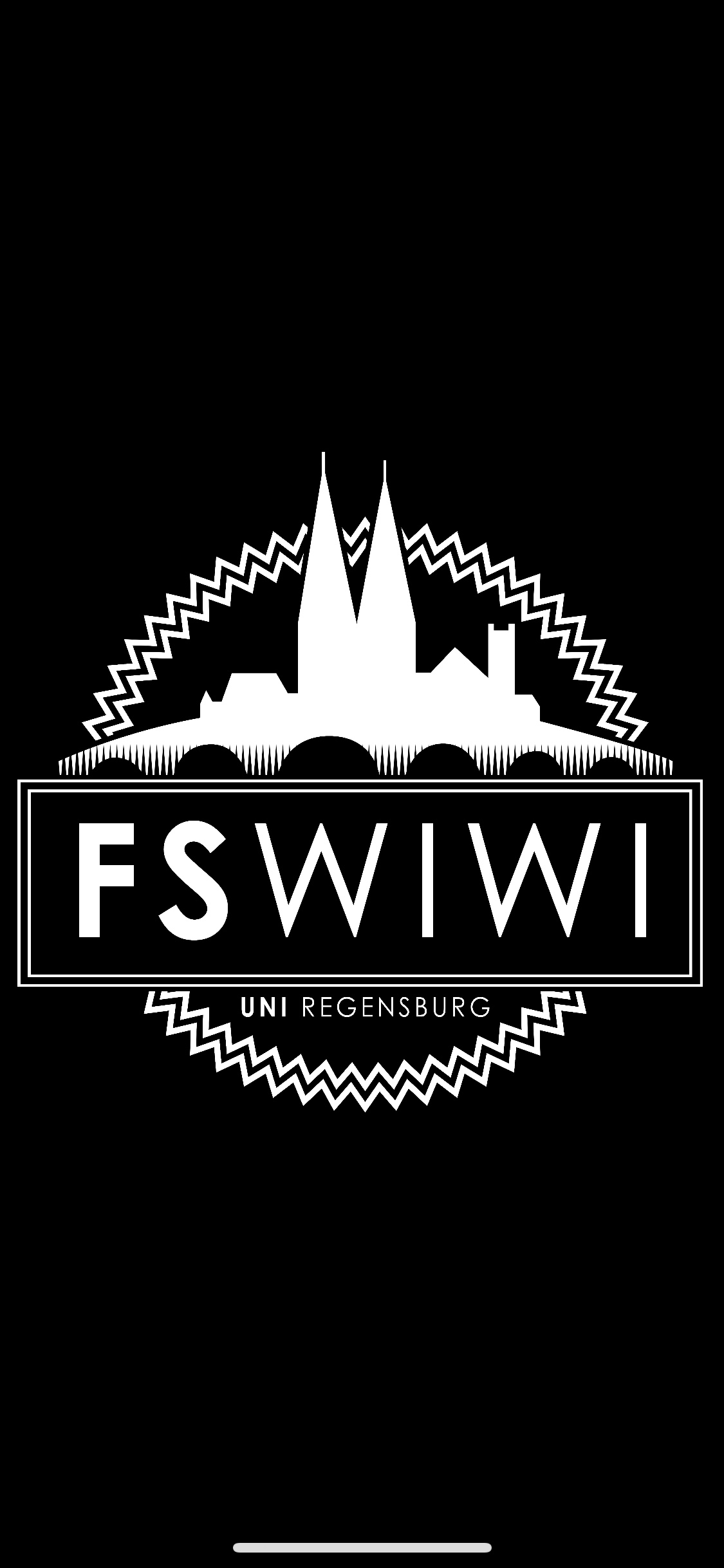 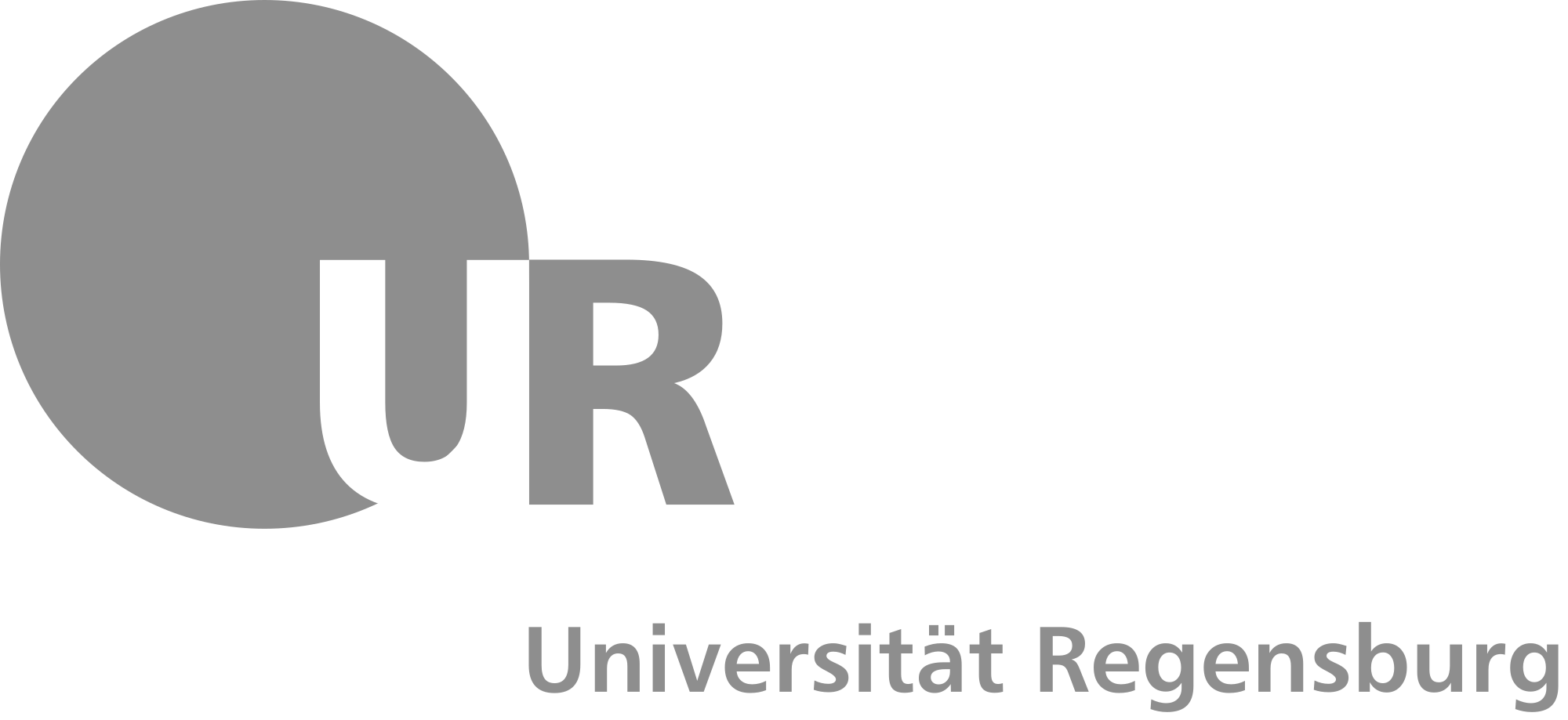 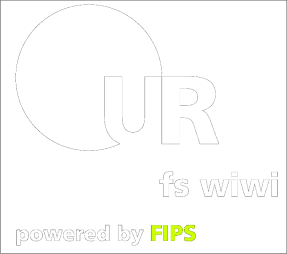 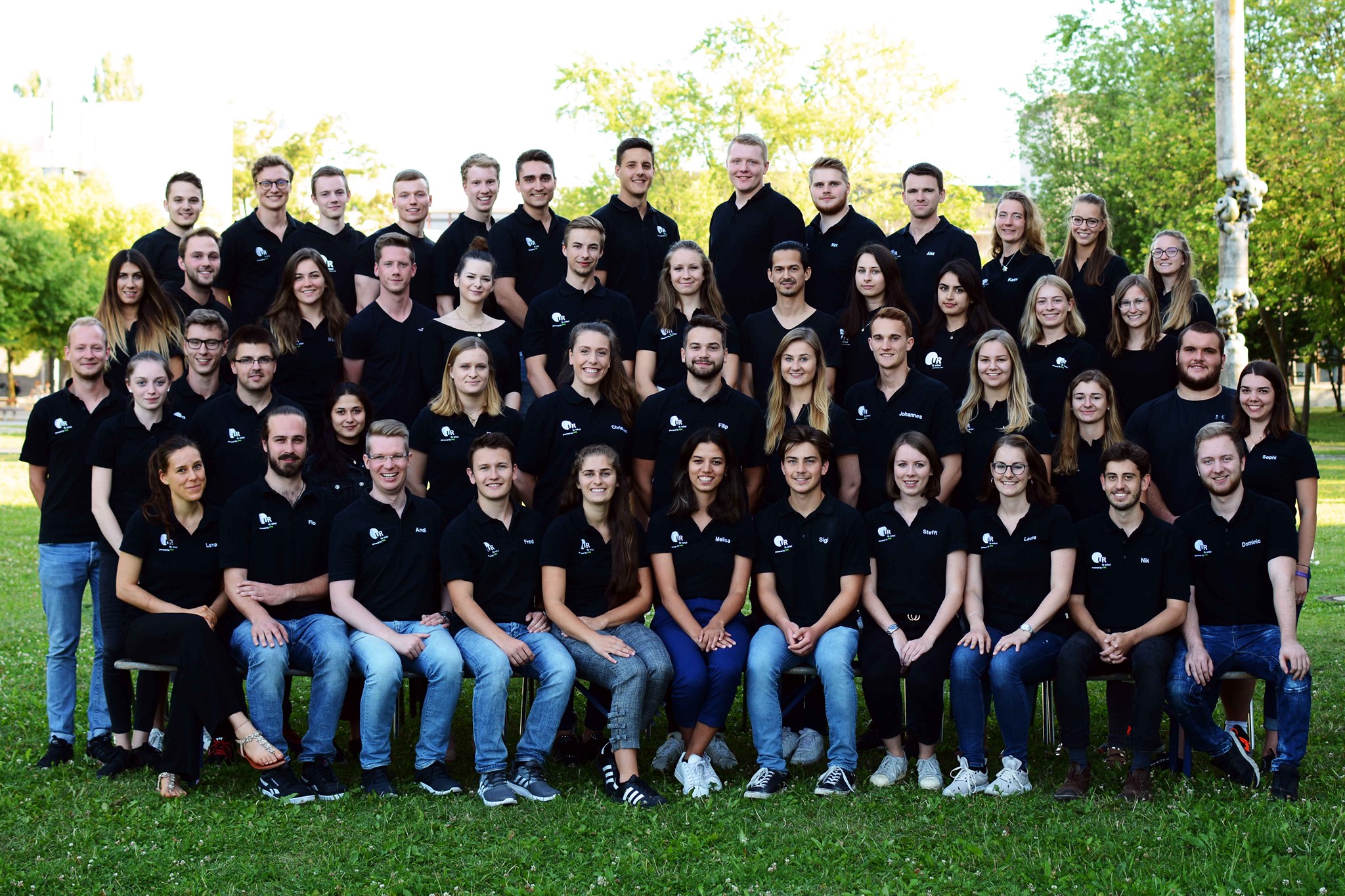 Fachschaft Wirtschaft
Fachschaft Wirtschaft
Offizielle Studienberatung
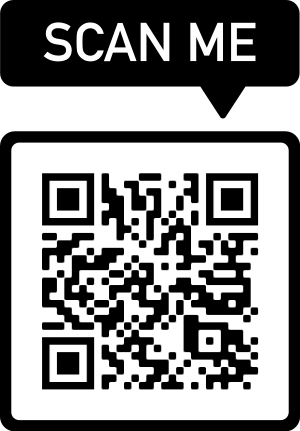 https://discord.gg/cFYGYekBs3
Auf Discord:
Fachschaft Wirtschaft
Infos immer up to date auf:
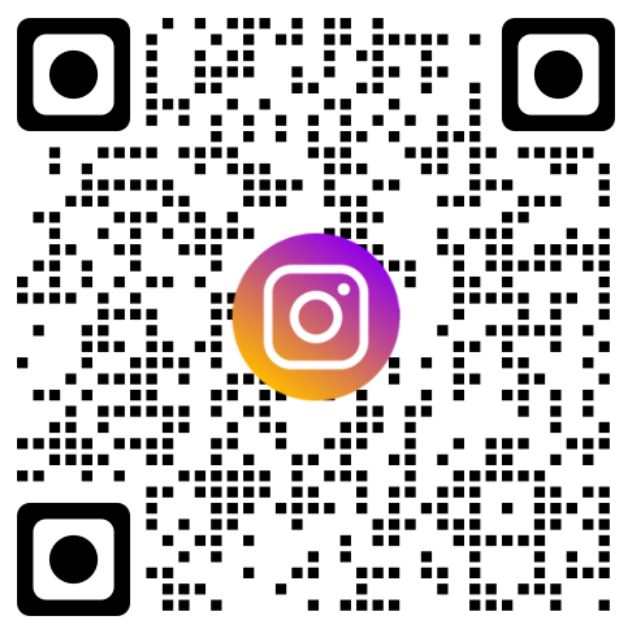 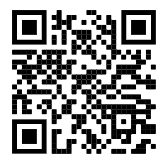 www.fachschaft-wirtschaft.de
Instagram: @fs_wiwi_ur
Wofür seid ihr eigentlich hier?
STUDIUM
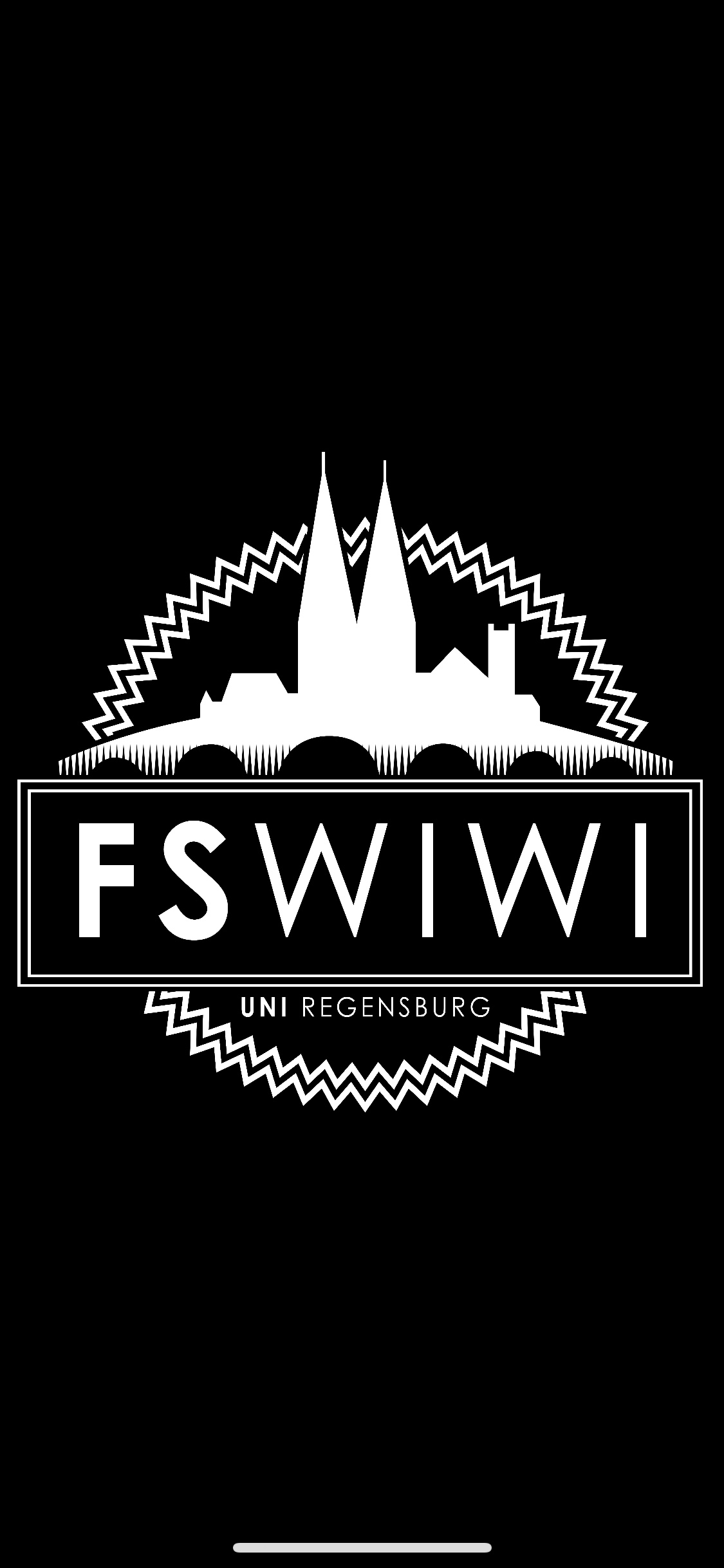 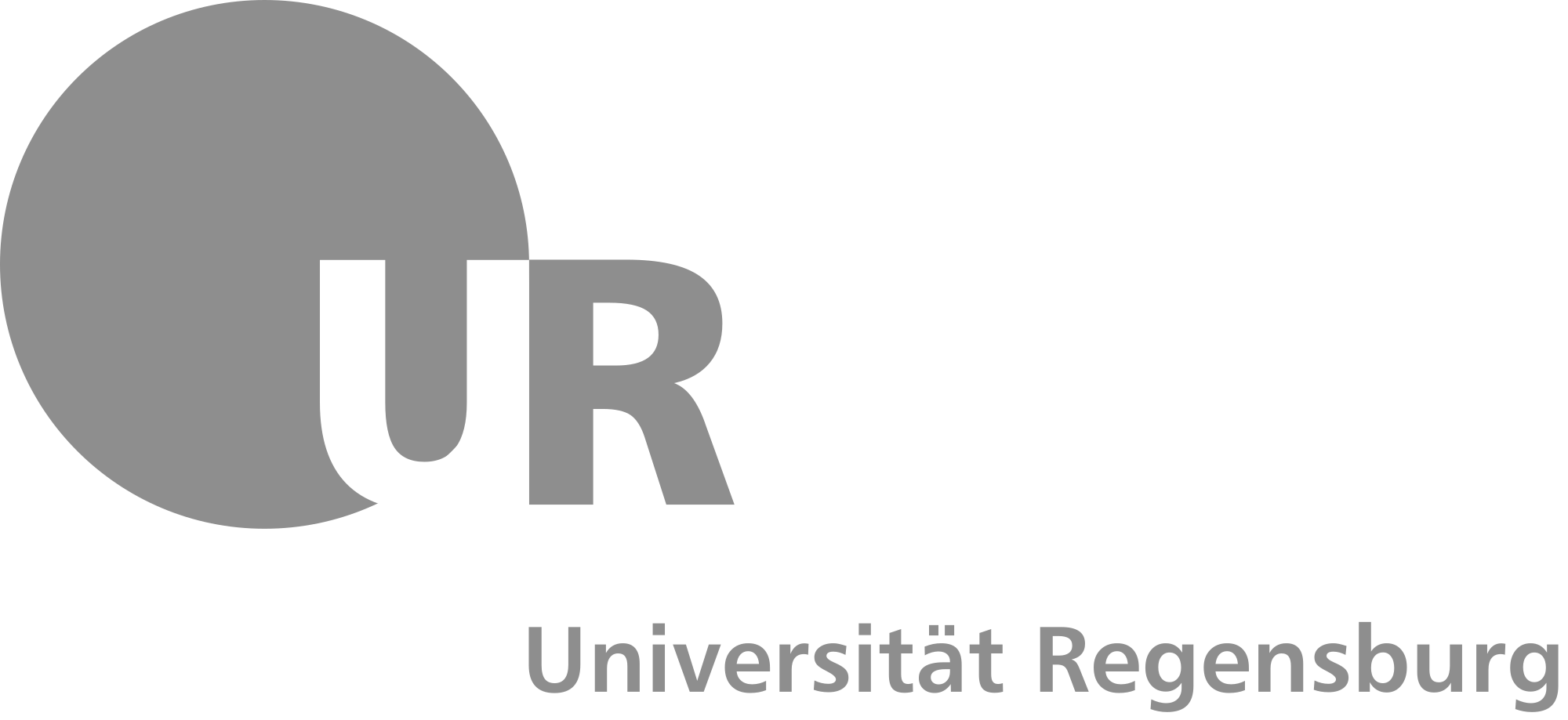 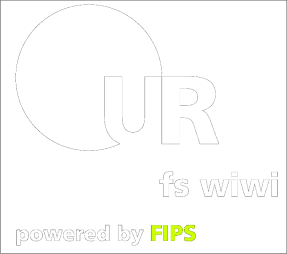 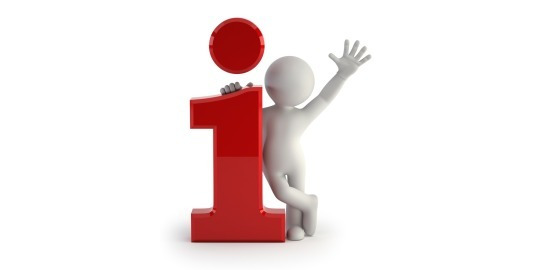 Allgemeines
Allgemein
Aufbau des Bachelors
Phase 1: 90 ECTS
Phase 2: 90 ECTS

Gesamtanzahl: 180 ECTS

Alle bis zum Ende des 3. Semesters nicht angetretenen Klausuren der
1.Phase gelten als erstmalig nicht bestanden!
Allgemein
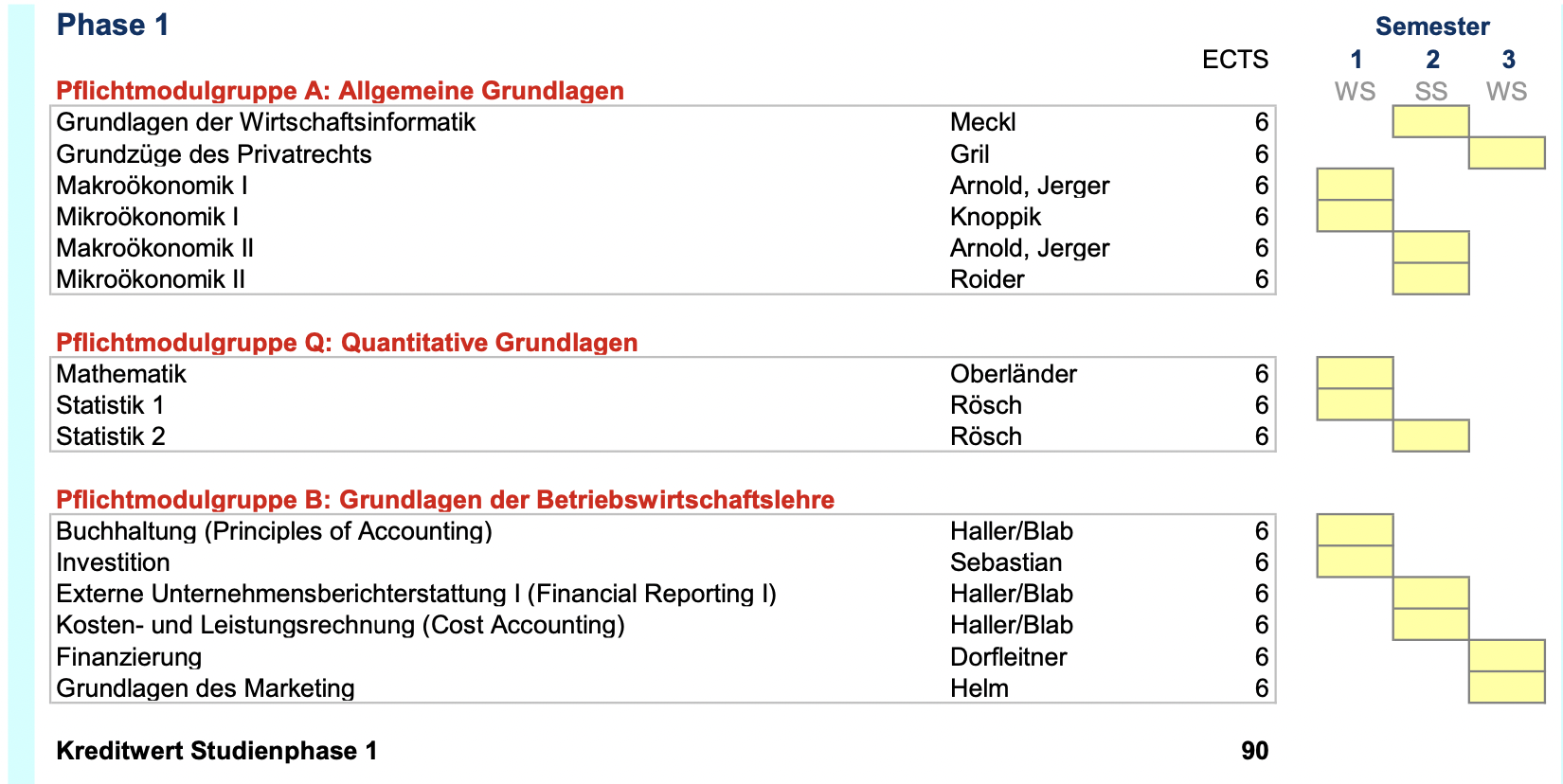 Allgemein
Studiendauer
Regelstudiendauer: 6 Fachsemester
	 wichtig für BAföG

Maximale Studiendauer: 8 Fachsemester

Im 8. Fachsemester nur noch Wiederholungsprüfungen möglich! (auch für Bachelorarbeit)
AUFBAU DES BACHELORS
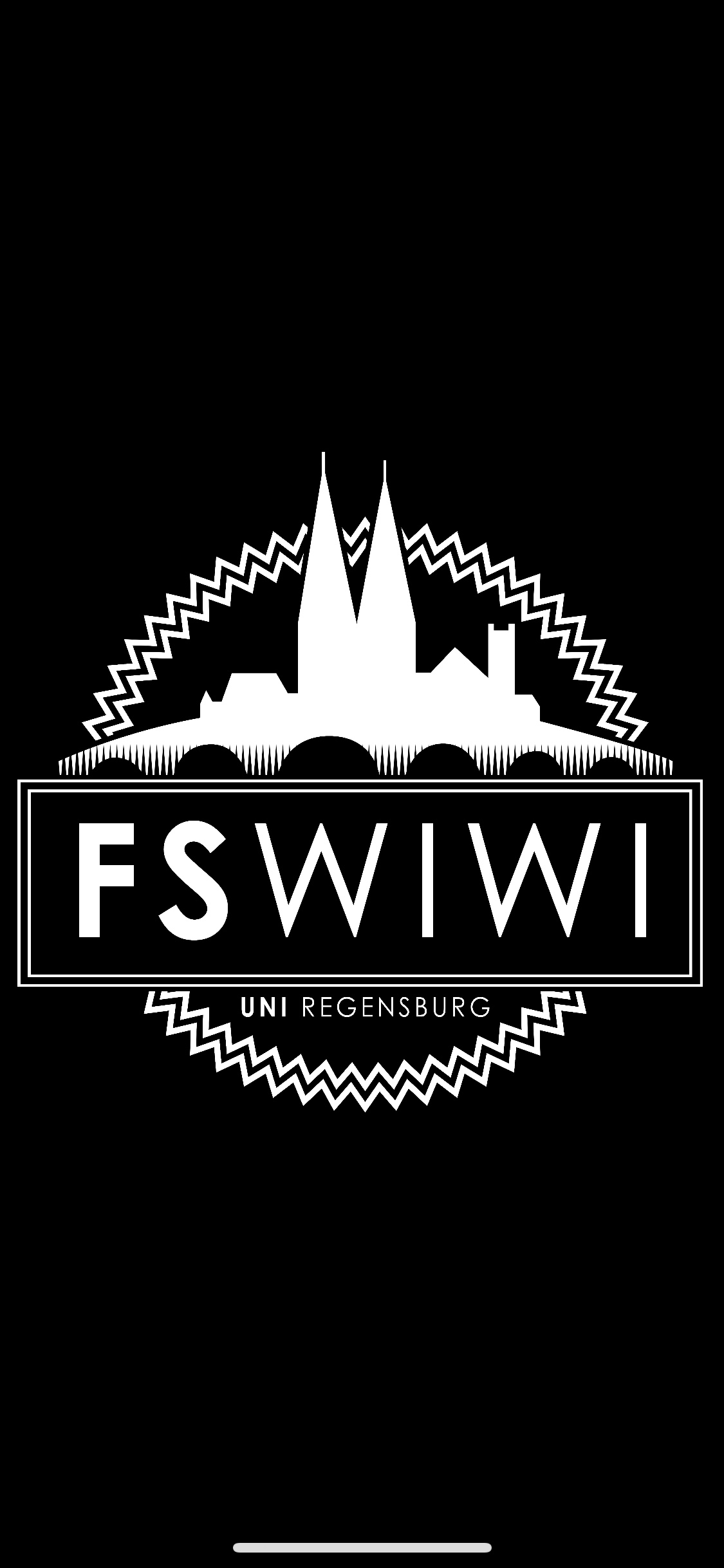 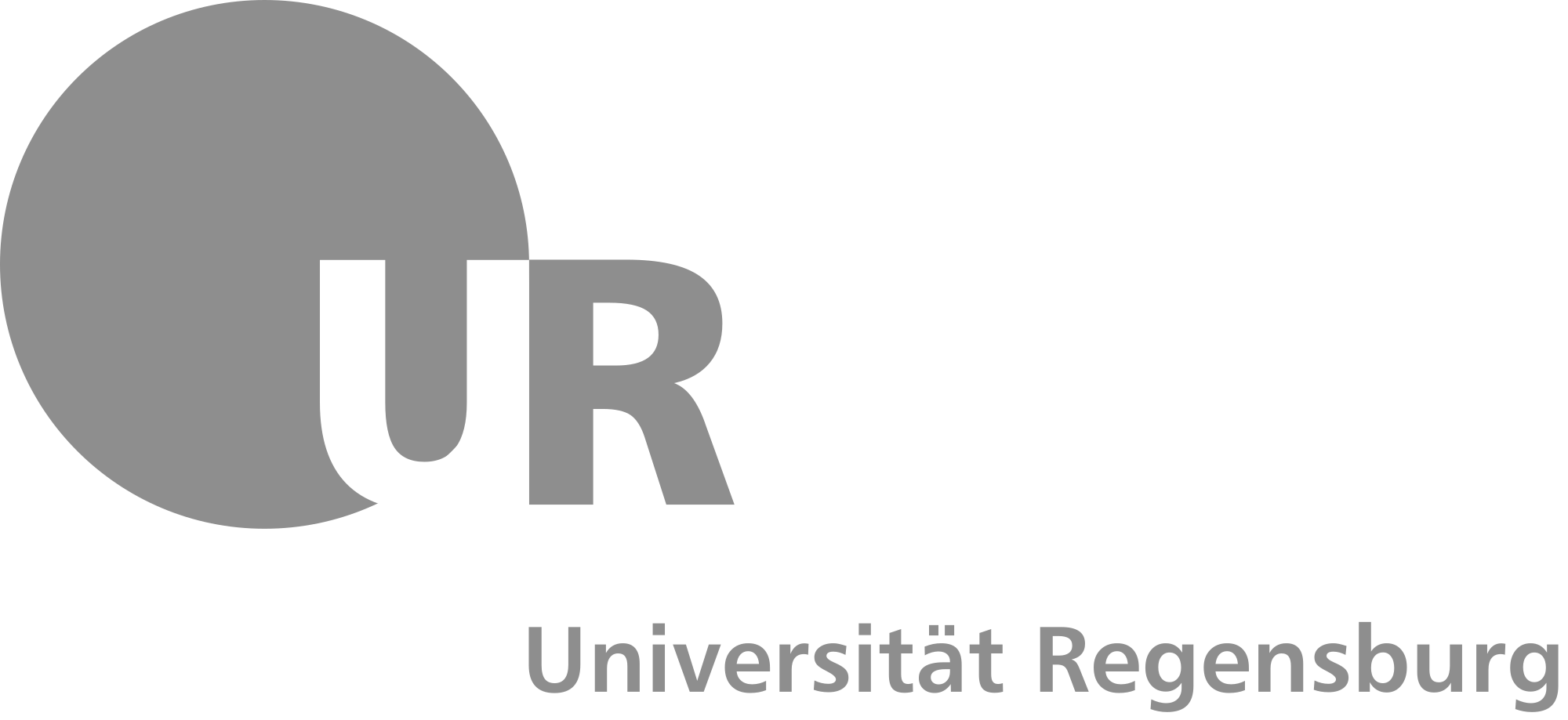 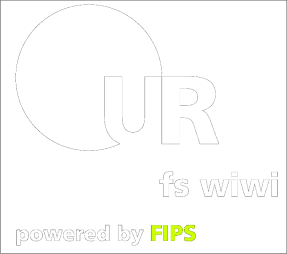 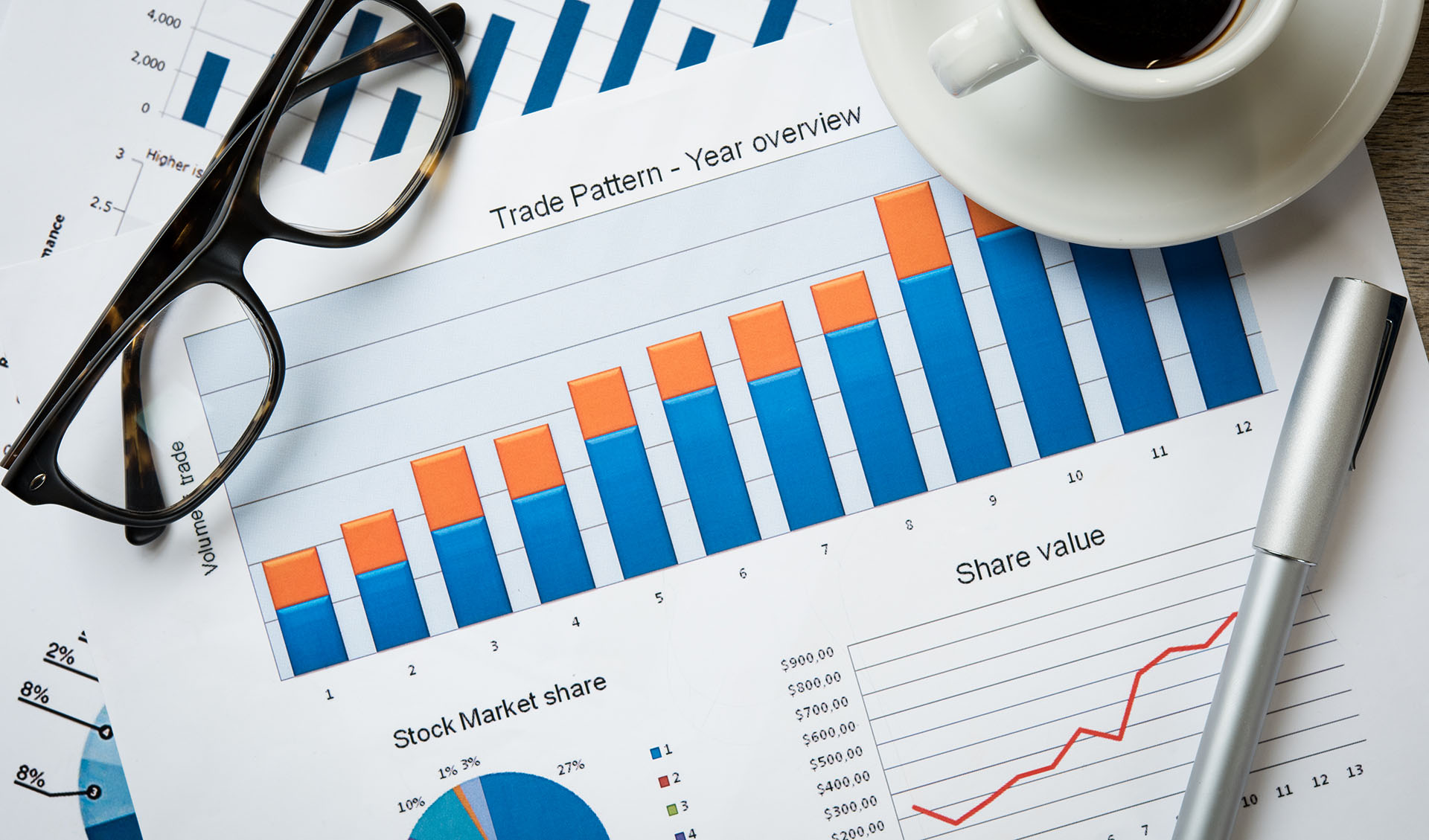 2. Phase Winfo
2. Phase Winfo
Pflichtmodulgruppe „Allgemeine Wirtschaftsinformatik“ (24 ECTS) Homepage, Studienplan
Schwerpunktmodulgruppe (24 ECTS)
Internet Security und Internet Business	 
Wahlmodulgruppe (16 ECTS)
Pflichtpraktikum (6 ECTS)
Projektseminar (8 ECTS)
Bachelorarbeit (12 ECTS)
2. Phase Winfo
Schwerpunktmodulgruppe
Internet Business und IT Security
Keine Wahlmöglichkeit für Winfos 
	-> Entscheidung fällt nicht schwer
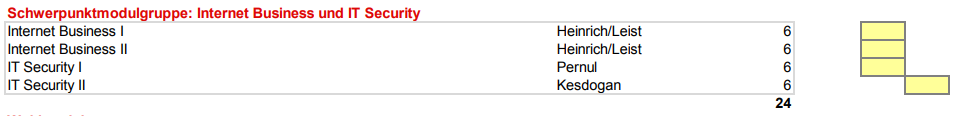 2. Phase Winfo
Wahlmodulgruppe
Mind zwei WiWi-Module (vgl. Modulkatalog) (>= 8ECTS)
6 ECTS weitere Module (z. B. Rhetorik-Kurs, Sprachkurs, vhb, andere Fakultäten) -> vorher abklären!
Guter Puffer für Auslandsstudium
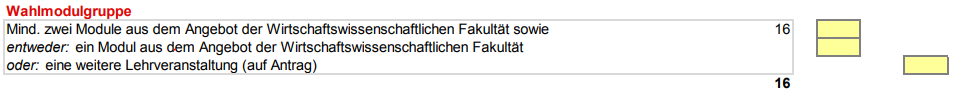 2. Phase Winfo
Pflichtpraktikum
Muss vor dem 5. Semester absolviert werden -> Voraussetzung für P-Seminar
Mind. 6 Wochen
Studienbezug zur WI
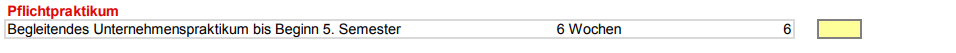 2. Phase Winfo
Projektseminar
Anmeldung über Seminarvergabe-Tool: https://wiwi-app.uni-regensburg.de/psv/ 
Themenvorstellungen immer am Semesterende (für folgendes Semester)
2. Phase Winfo
Bachelorarbeit
Gewichtung: 12 ECTS 
Themenvergabe über Tool (https://wiwi-app.uni-regensburg.de/psv/ba)
Voraussetzung: 1. Phase bestanden
Bearbeitungszeit: 60 Tage (oder 90 Tage ) ab offizieller Themenvergabe
Wiederholungsmöglichkeit: Einmalig! Neuanmeldung innerhalb von 6 Monaten!
2. Phase Winfo
Aufgepasst
Um das Bachelorstudium erfolgreich abzuschließen müsst ihr:
nach dem 3. Semester mind. 10 Prüfungen bestanden haben
Jede Modulgruppe mit mind. 4,0 und mindestens 50% der Module bestehen
Bachelorarbeit bestehen
Prüfungsfristen einhalten (7 Semester, im 8. nur noch Wiederholungen)
AUFBAU DES BACHELORS
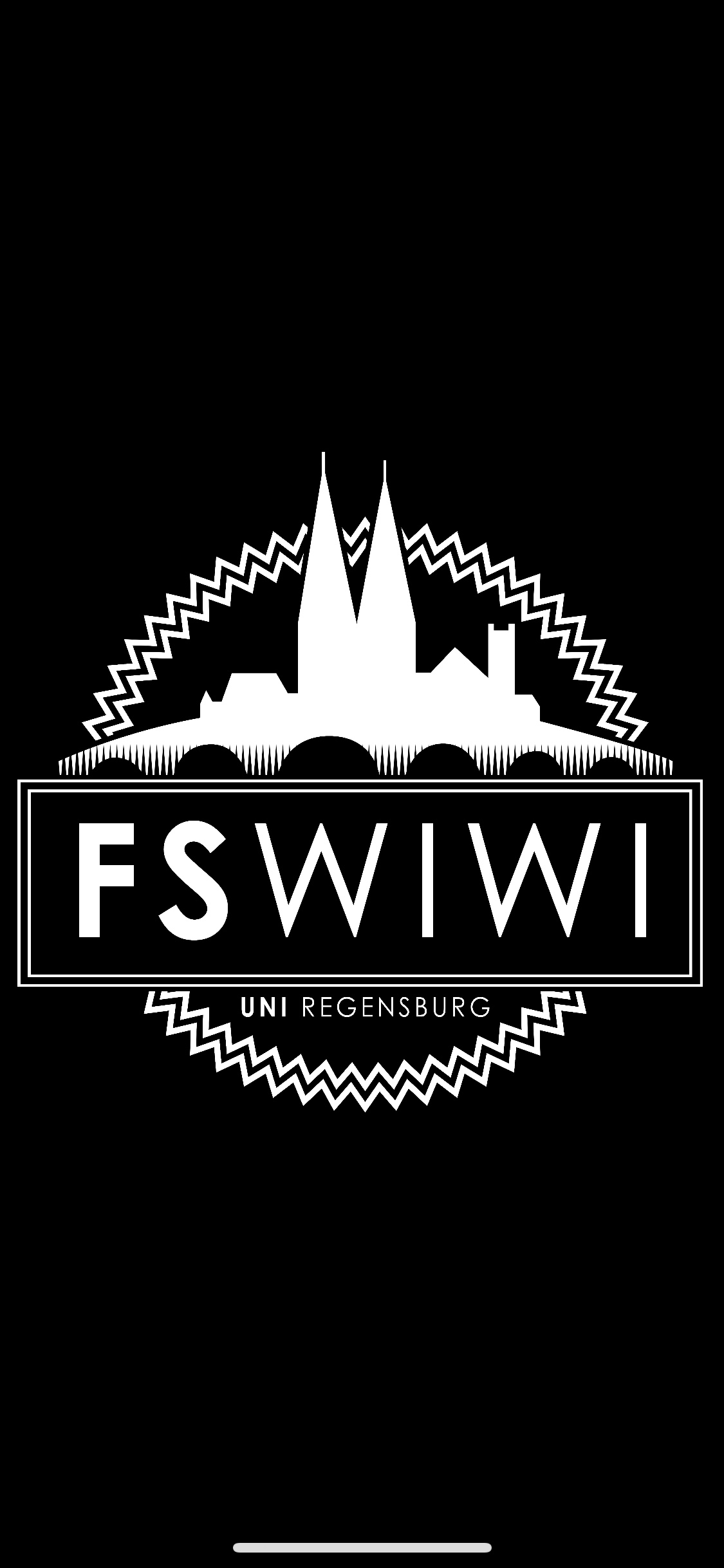 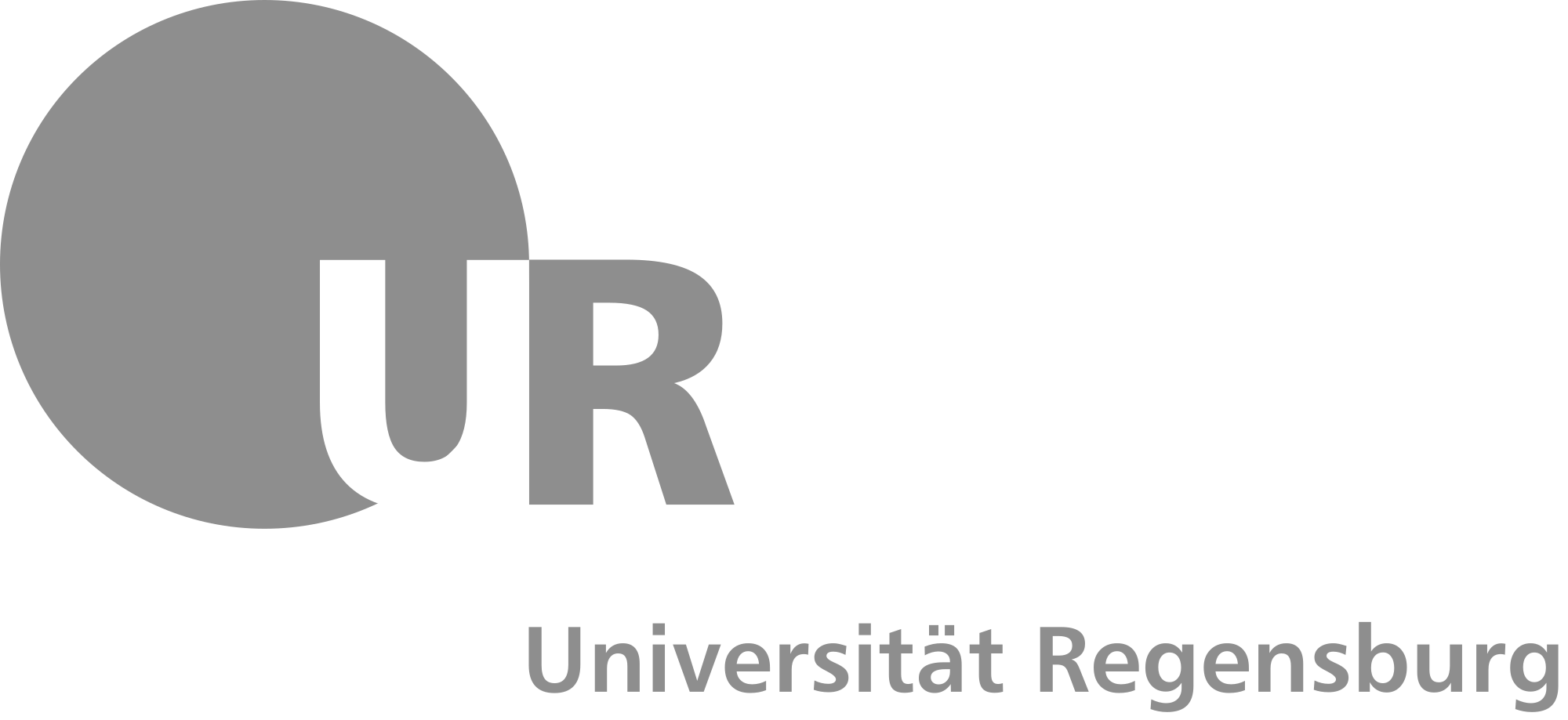 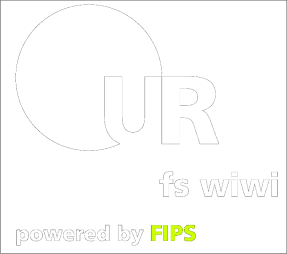 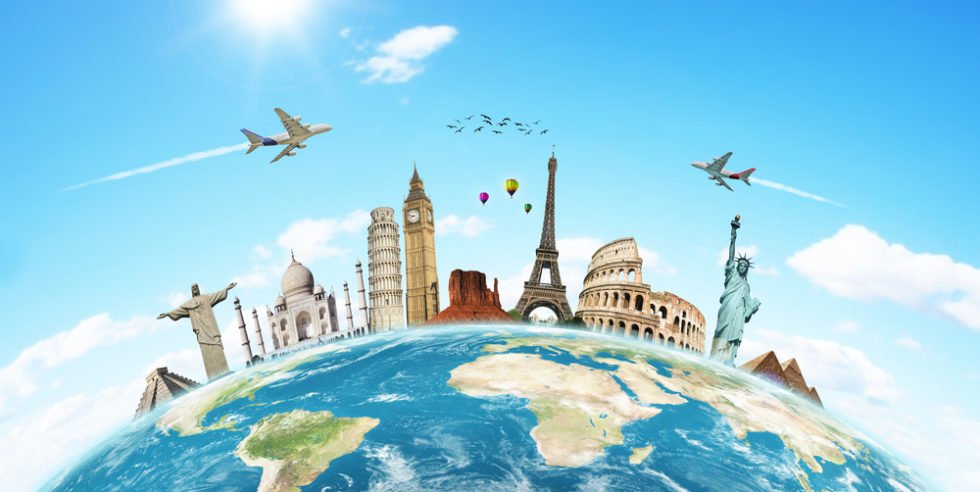 Ausland
Ausland
Möglichkeit, Urlaubssemester zu beantragen (empfehlenswert)   (Semesterbeitrag wird trotzdem fällig)

- Im Urlaubssemester sind nur Wiederholungsversuche möglich

Grenzen (in der Regel):
ab 30 ECTS: Hochstufung um 1 Fachsemester
ab 60 ECTS: Hochstufung um 2 Fachsemester
Möglichkeit der Verlängerung besteht
Bachelorarbeit ist prinzipiell anrechenbar(aber unbedingt vorher mit Regensburger Professor absprechen!)
Ausland
Einbringung von Modulen

Im Schwerpunkt:
Einwilligung eines Professors notwendig (sog. learning agreement)
Bedarf eines äquivalenten Moduls in Regensburg

In der Wahlmodulgruppe:
Flexibel (als WiWi-Modul, BWL-Modul, VWL-Modul)
Vorherige Absprache mit Professor sinnvoll
Danke für eure Aufmerksamkeit!!!
Und wo seid ihr jetzt?
UNIVERSITÄT
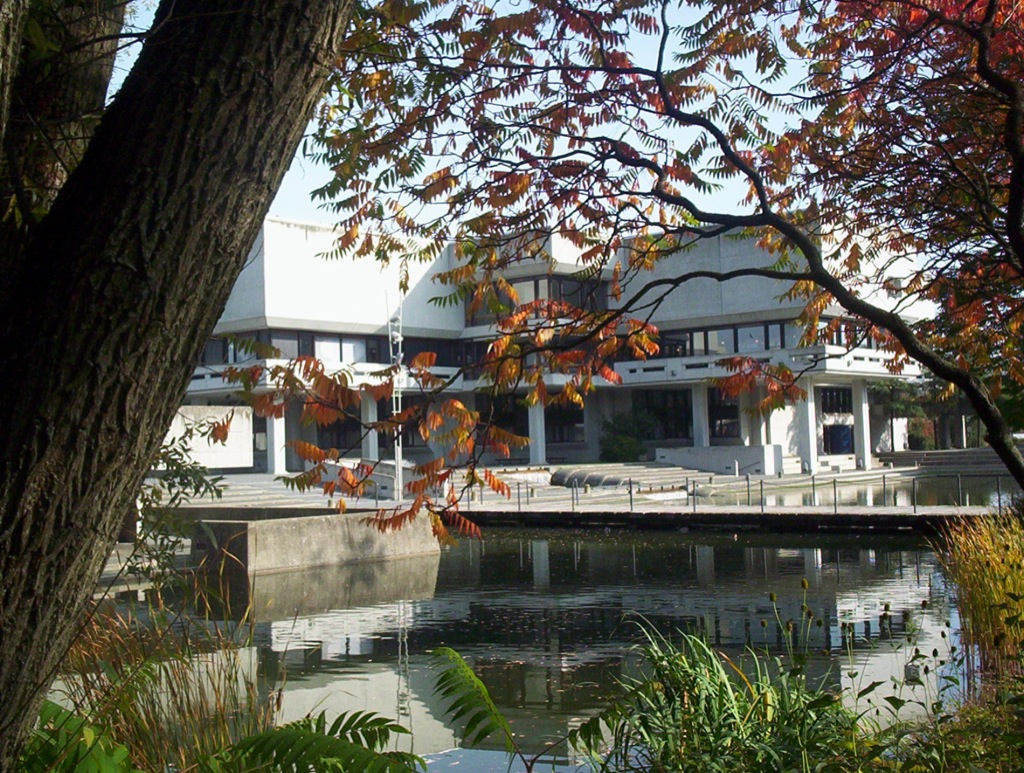 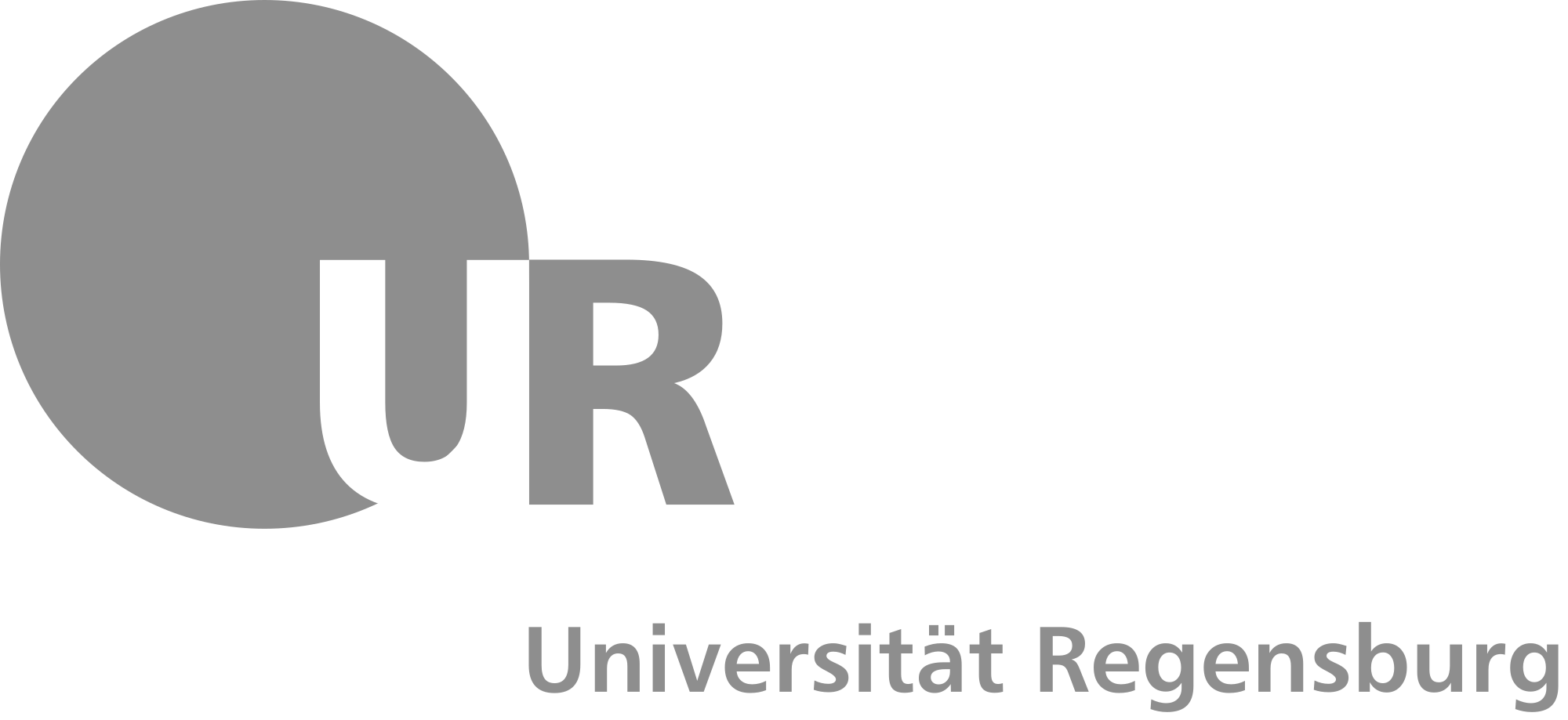